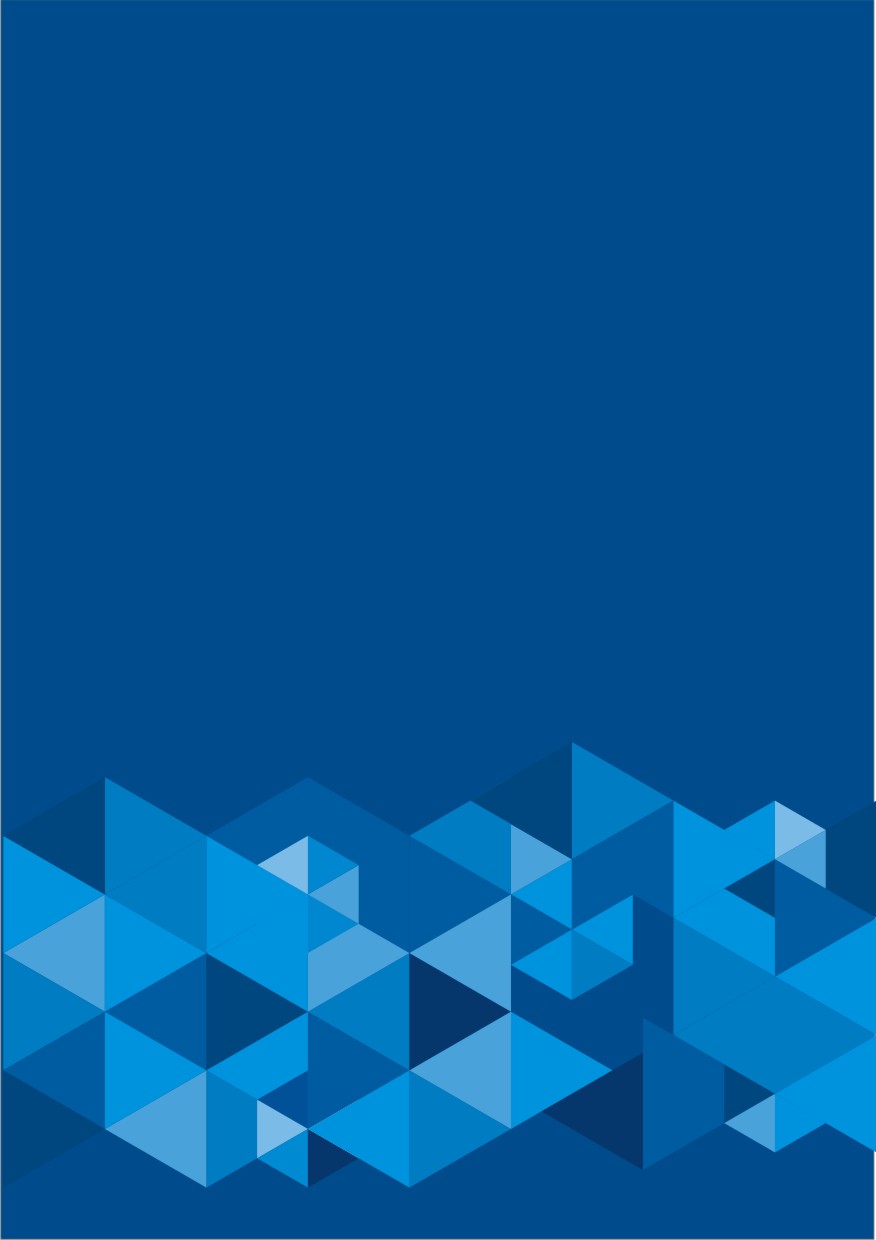 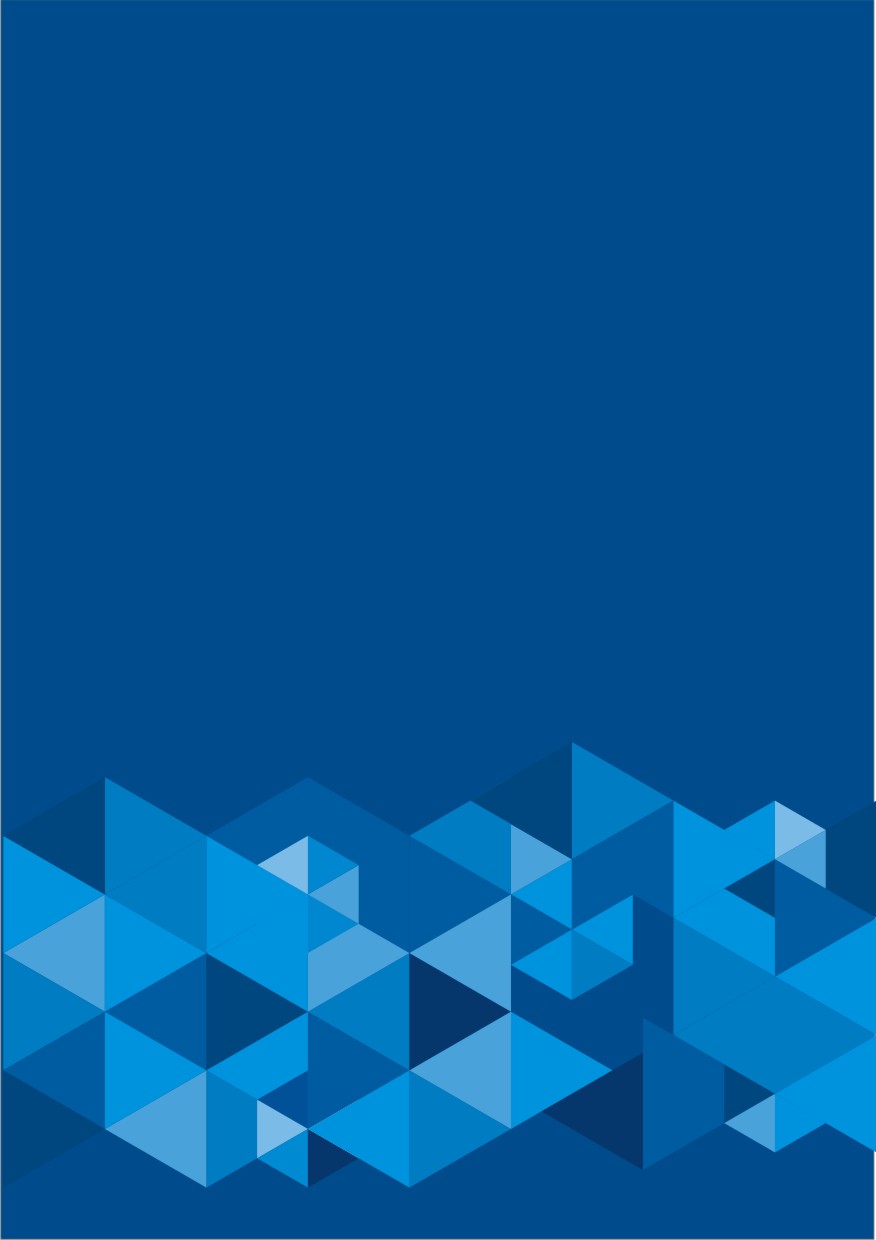 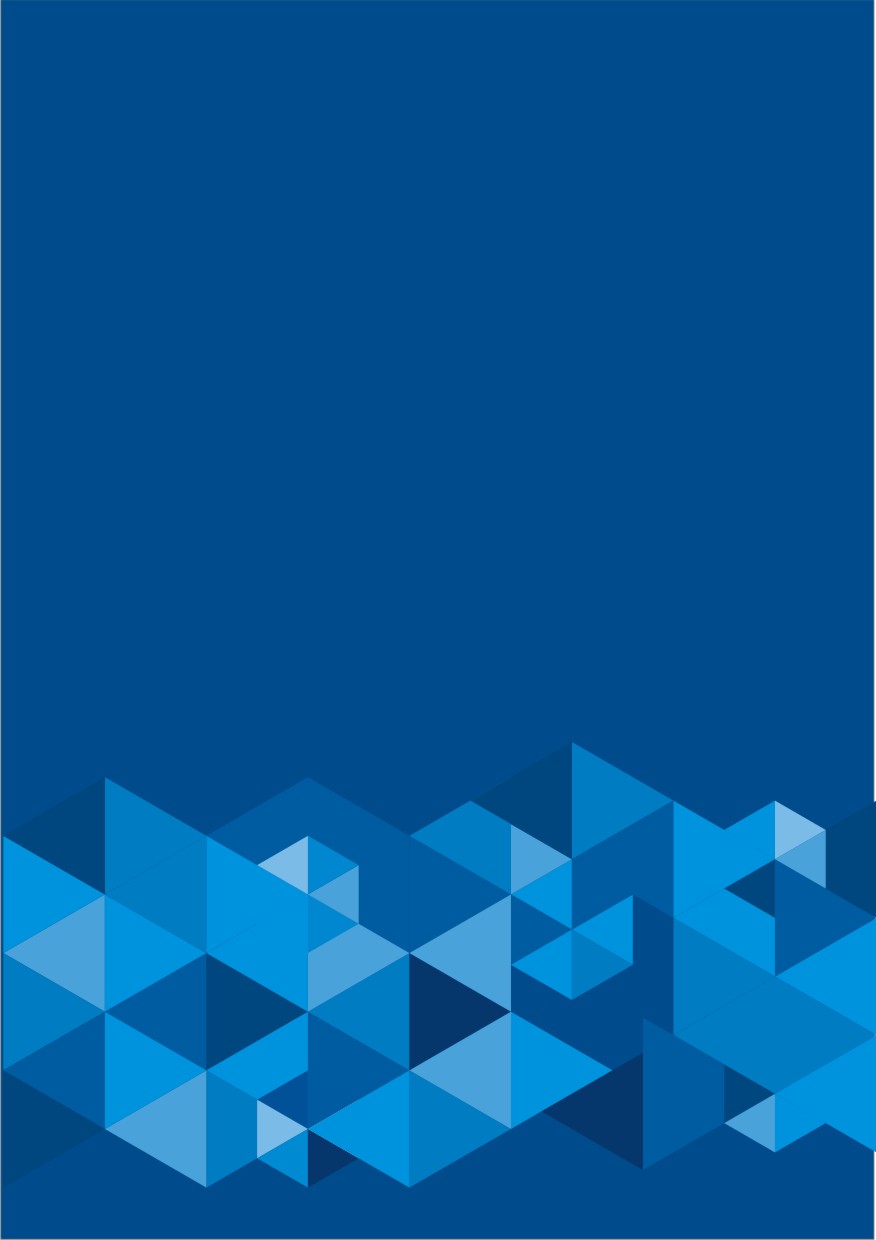 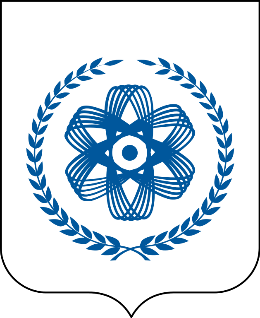 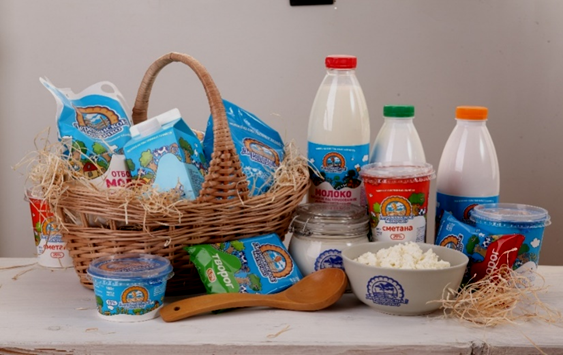 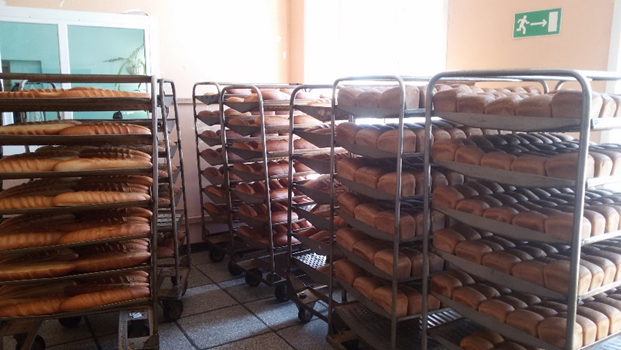 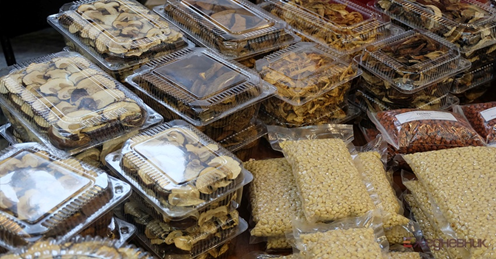 Меры поддержки, 
оказываемые субъектам МСП 
Фондом «МКК ФРМСП ЗАТО Северск»
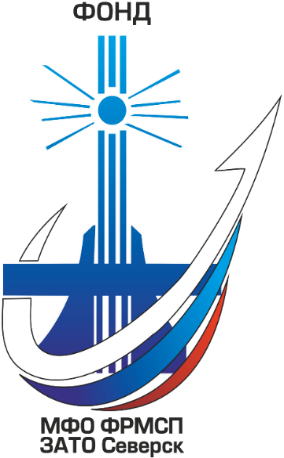 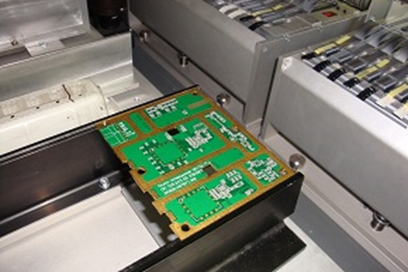 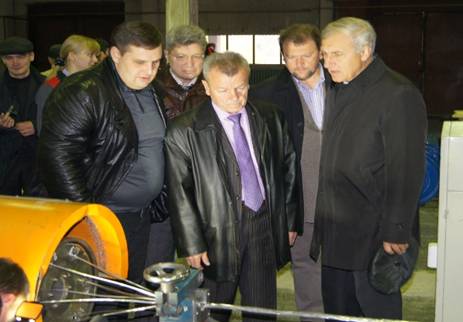 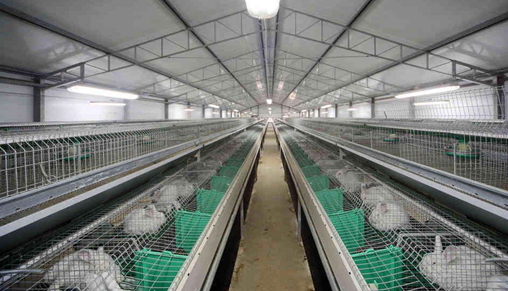 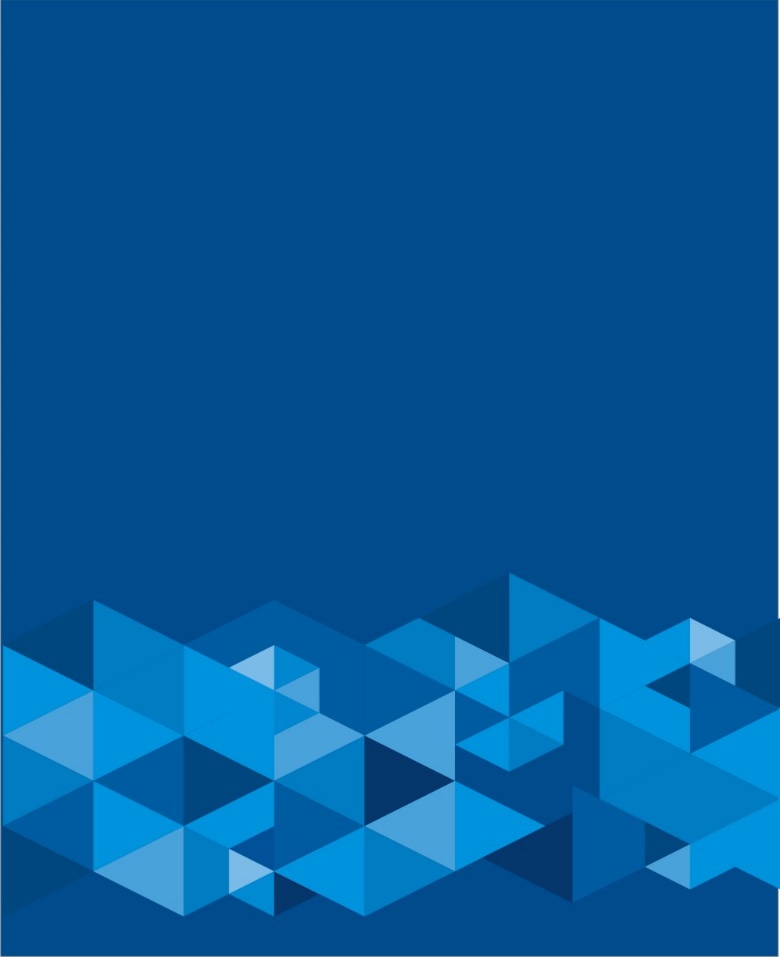 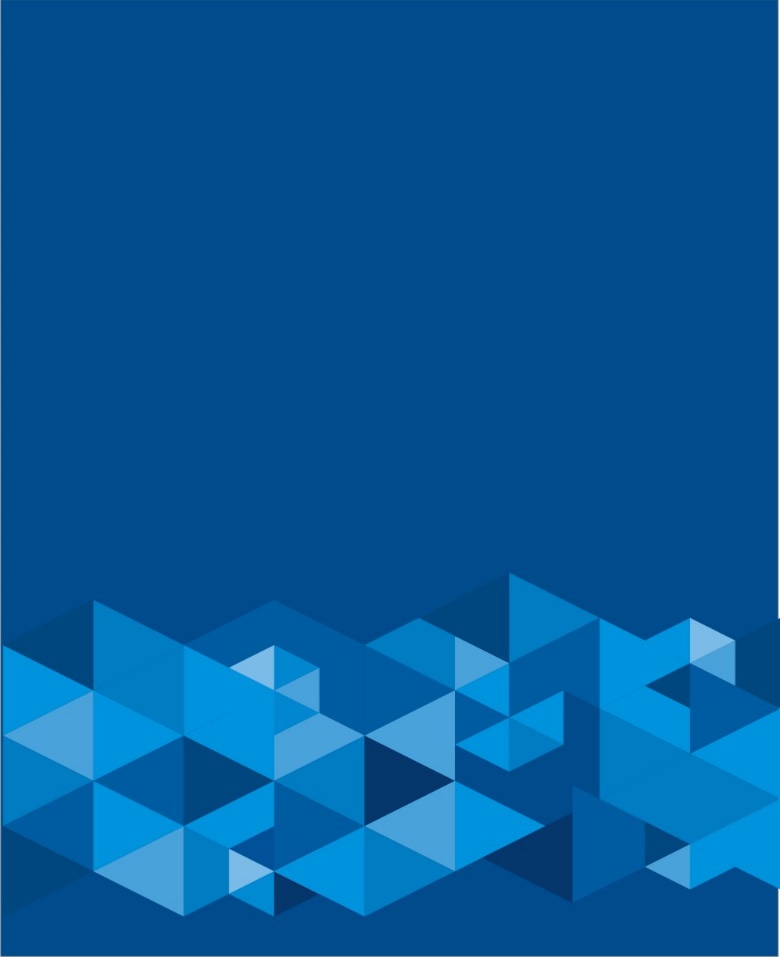 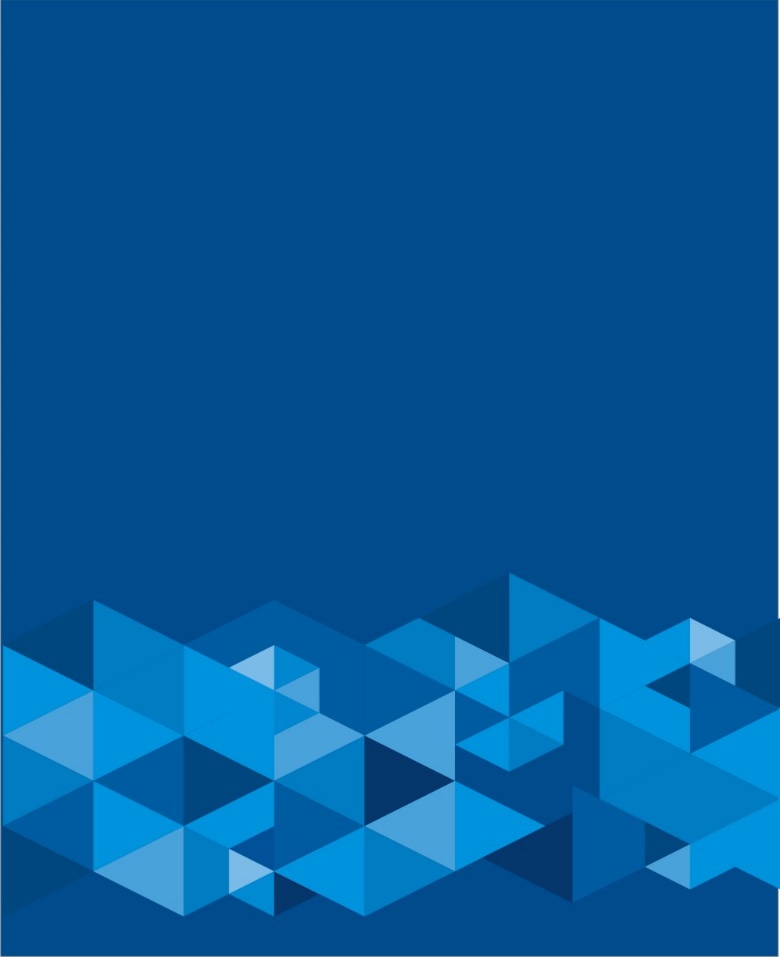 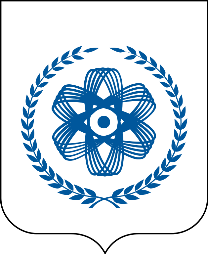 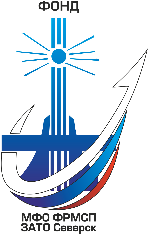 КРАТКАЯ ИНФОРМАЦИЯ 
о Фонде «МКК ФРМСП ЗАТО Северск»
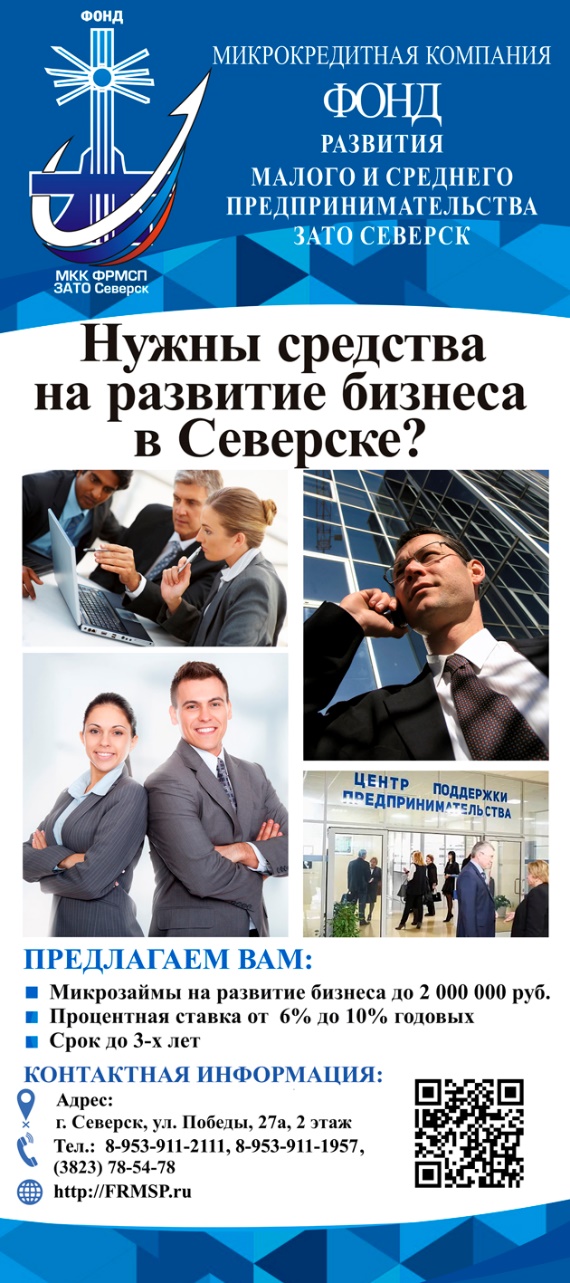 Создан 22 мая 2013 года для оказания финансовой поддержки субъектам малого и среднего предпринимательства ЗАТО Северск, с целью увеличения темпов роста предпринимательской активности на территории ЗАТО Северск Томской области. 

Единственный учредитель – Администрация ЗАТО Северск Томской области.

Реализуемая программа поддержки МСП 
Предоставление микрозаймов на условиях:

Предельный размер до 5 млн. рублей,
Максимальный срок до 3х лет,
Льготная ставка – 6%, 8%, 10% годовых*, 
    (*в зависимости от вида экономической деятельности).
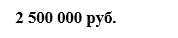 2
[Speaker Notes: Привлеченные средства
Топливной компании Росатома «ТВЭЛ» (ОАО « ТВЭЛ»), Администрации Томской области, Администрации ЗАТО Северск.
Поддержка Фондом субъектов МСП направленна на создание на территории города новых рабочих мест на территории ЗАТО Северск Томской области.]
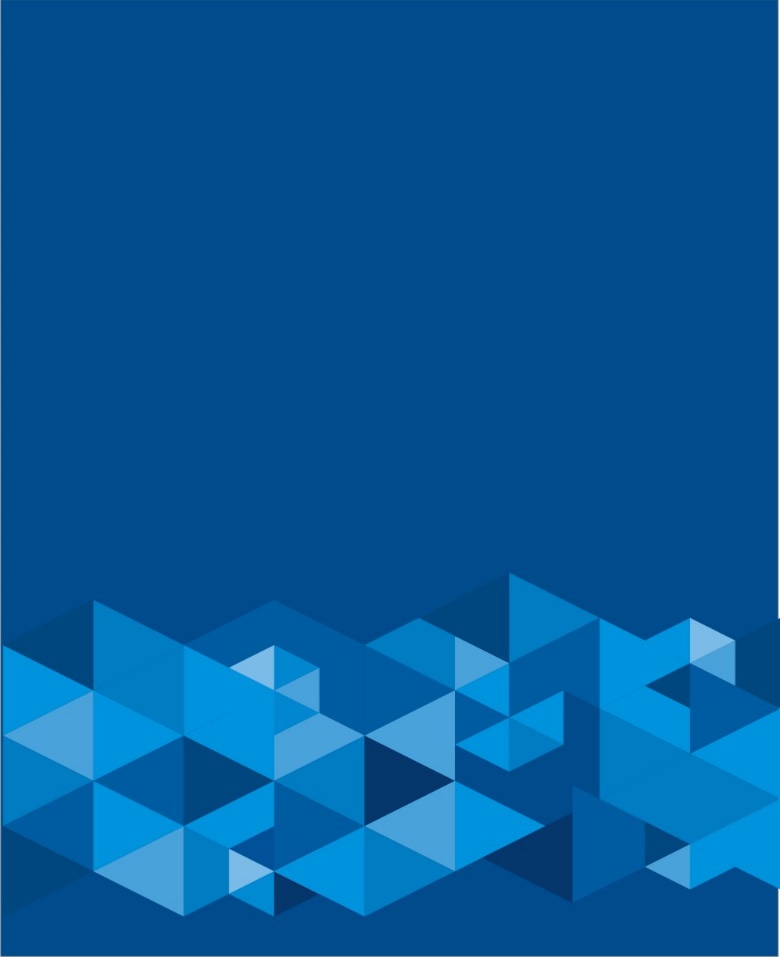 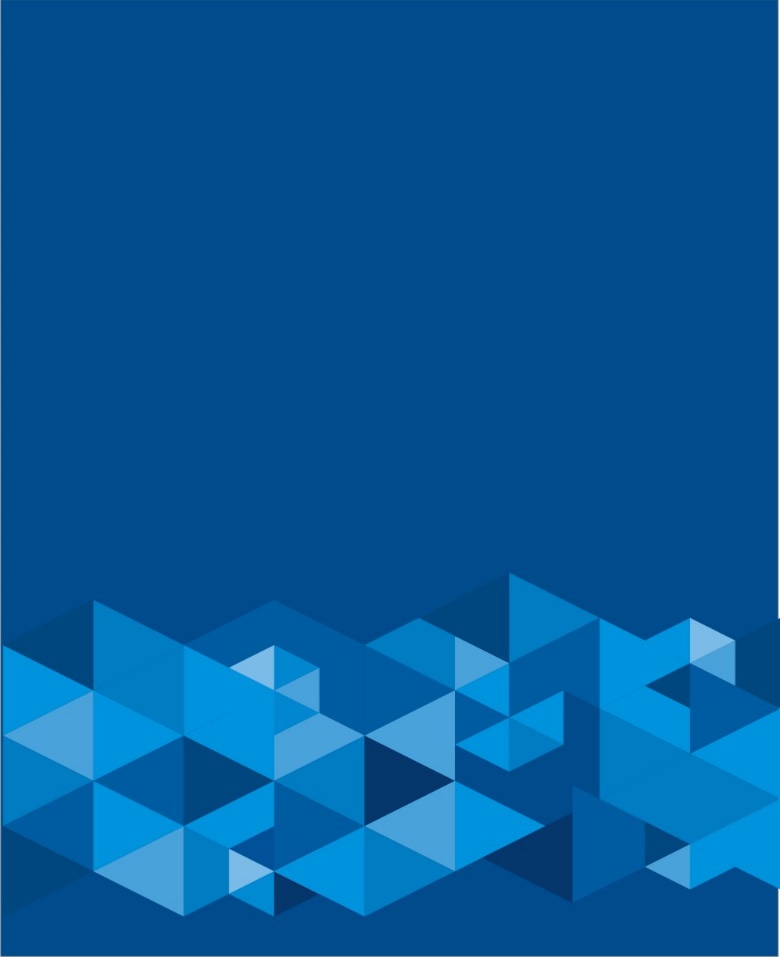 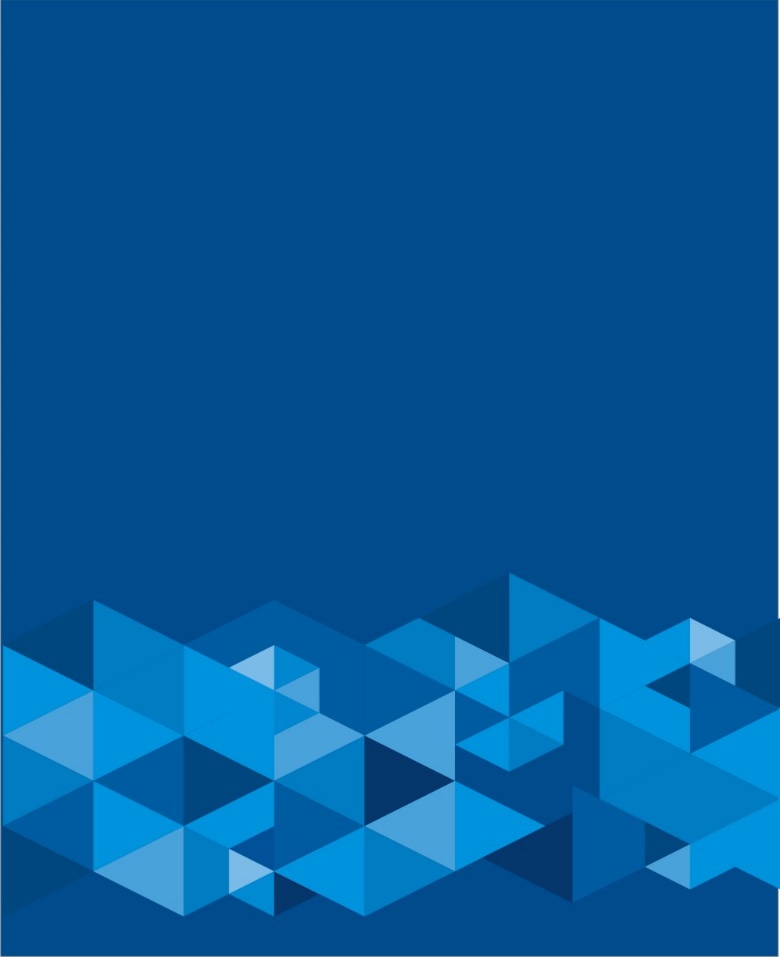 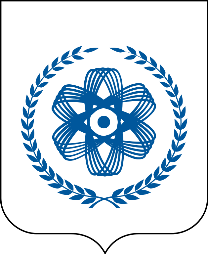 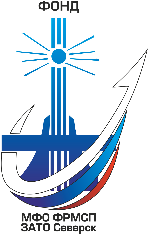 РАЗМЕРЫ ПРЕДОСТАВЛЯЕМЫХ МИКРОЗАЙМОВ
Микрозаймы предоставляются субъектам МСП зарегистрированным
и осуществляющим деятельность на территории ЗАТО Северск, а также субъектов МСП зарегистрированных в Томской области, имеющим обособленные подразделения на территории ЗАТО Северск.
3
[Speaker Notes: Привлеченные средства
Топливной компании Росатома «ТВЭЛ» (ОАО « ТВЭЛ»), Администрации Томской области, Администрации ЗАТО Северск.
Поддержка Фондом субъектов МСП направленна на создание на территории города новых рабочих мест на территории ЗАТО Северск Томской области.]
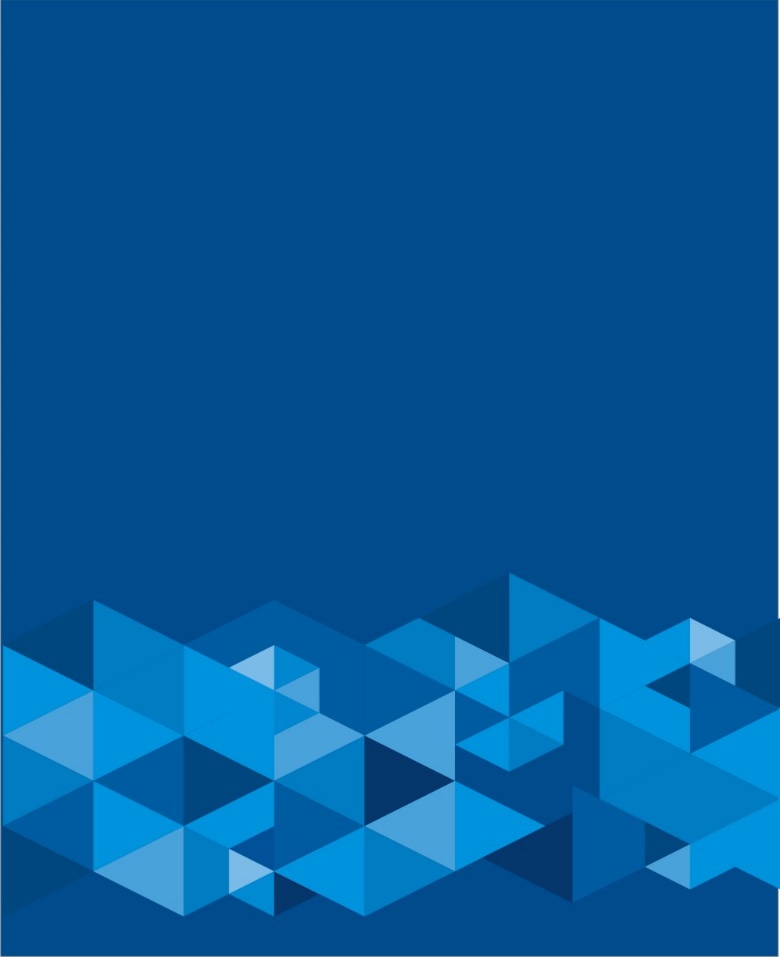 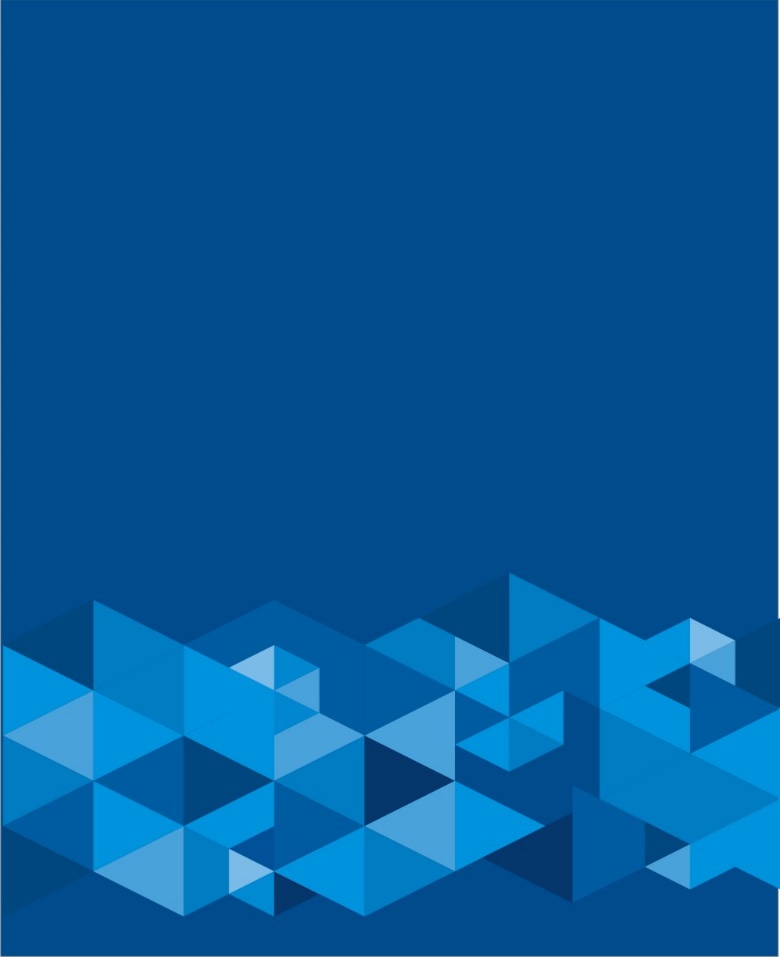 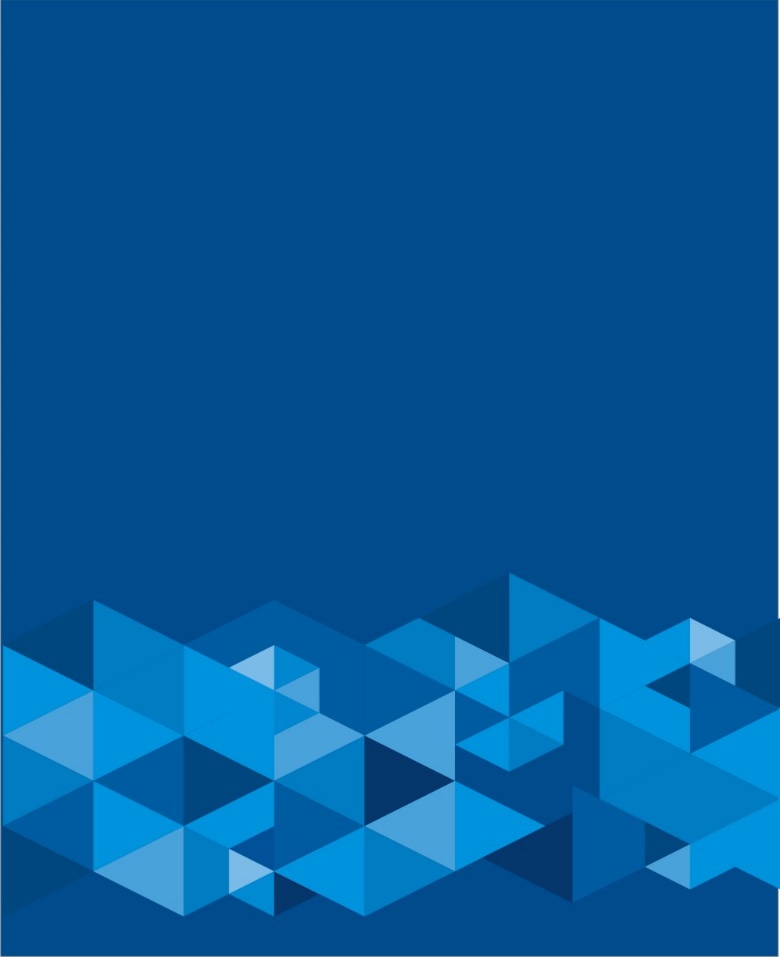 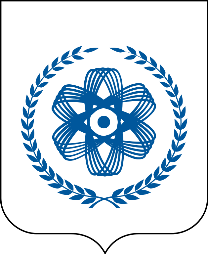 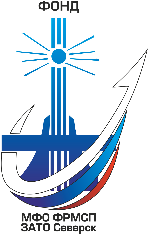 ЛЬГОТНЫЕ СТАВКИ ПО МИКРОЗАЙМАМ
4
[разделы видов экономической деятельности согласно «Общероссийского классификатора видов экономической деятельности (ОКВЭД2) ОК 029-2014 (КДЕС Ред.2), принятого и введённого в действие Приказом Росстандарта от 31.01.2014 № 14-ст».
[Speaker Notes: Привлеченные средства
Топливной компании Росатома «ТВЭЛ» (ОАО « ТВЭЛ»), Администрации Томской области, Администрации ЗАТО Северск.
Поддержка Фондом субъектов МСП направленна на создание на территории города новых рабочих мест на территории ЗАТО Северск Томской области.]
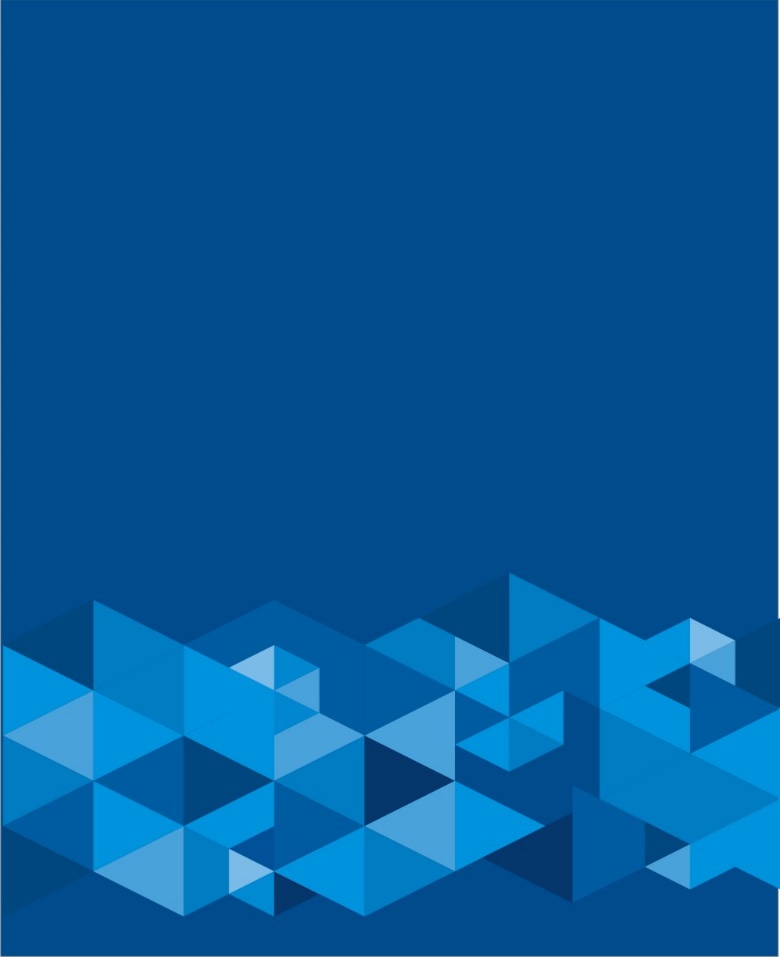 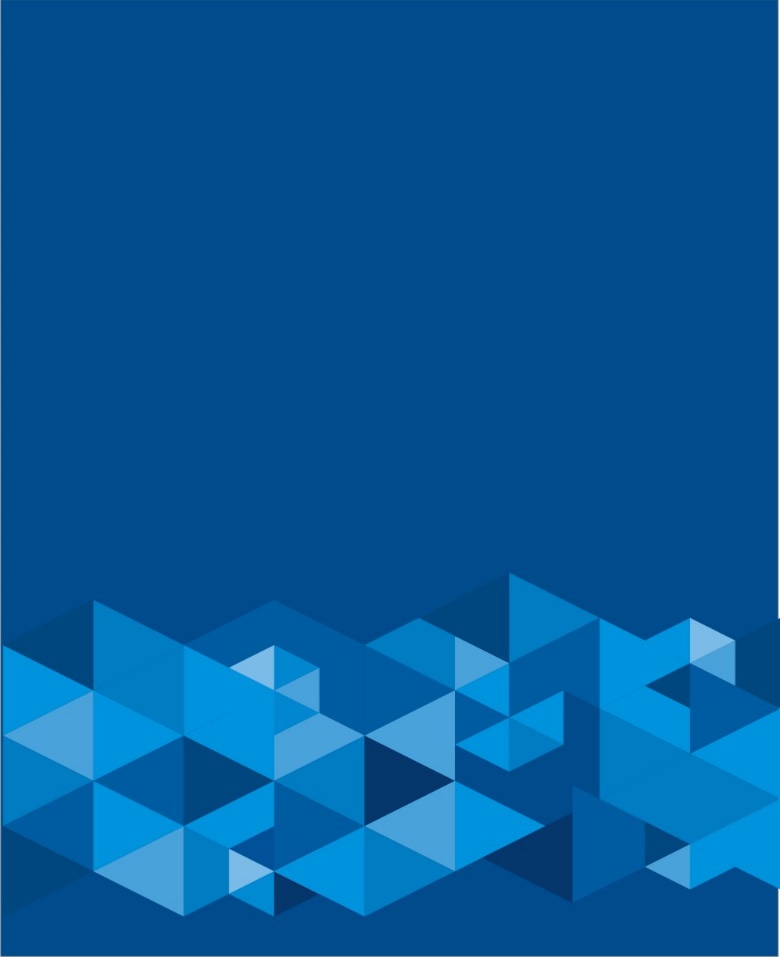 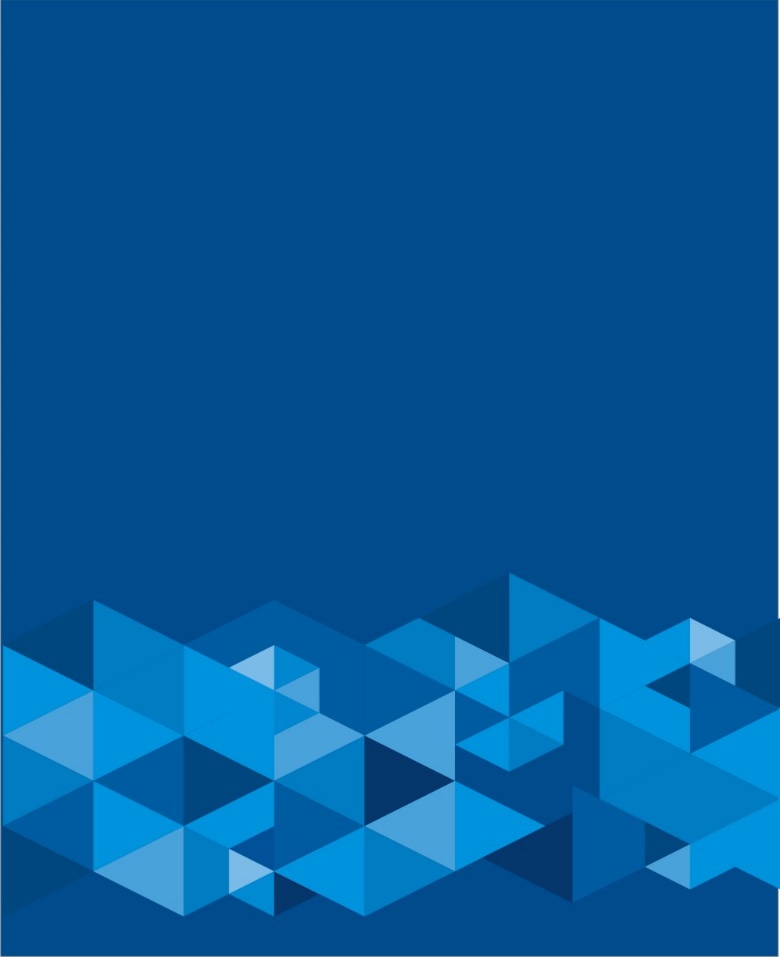 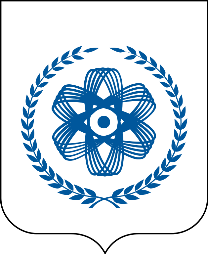 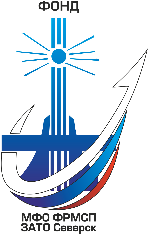 ЦЕЛИ ПРЕДОСТАВЛЕНИЯ МИКРОЗАЙМОВ
Вложения во внеоборотные активы (приобретение основных фондов, строительство, капитальный ремонт или реконструкция нежилых помещений, используемых для предпринимательской деятельности);

Пополнения оборотных средств;

Обеспечения исполнения контрактов при участии в торгах в соответствии с Федеральным законом №44-ФЗ и №223-ФЗ, а также на торговых площадках Государственной корпорация по атомной энергии «Росатом»;

Рефинансирование целевых кредитов, привлеченных в российских кредитных организациях для осуществления категорий видов экономической деятельности, установленных Правилами предоставления микрозаймов субъектам малого и среднего предпринимательства ЗАТО Северск за счет средств Фонда «Микрокредитная компания фонд развития малого и среднего предпринимательства ЗАТО Северск» (в том числе: на пополнение внеоборотных активов (приобретение основных фондов, строительство, капитальный ремонт или реконструкция нежилых помещений, используемых для предпринимательской деятельности), пополнение оборотных средств).
5
[Speaker Notes: Привлеченные средства
Топливной компании Росатома «ТВЭЛ» (ОАО « ТВЭЛ»), Администрации Томской области, Администрации ЗАТО Северск.
Поддержка Фондом субъектов МСП направленна на создание на территории города новых рабочих мест на территории ЗАТО Северск Томской области.]
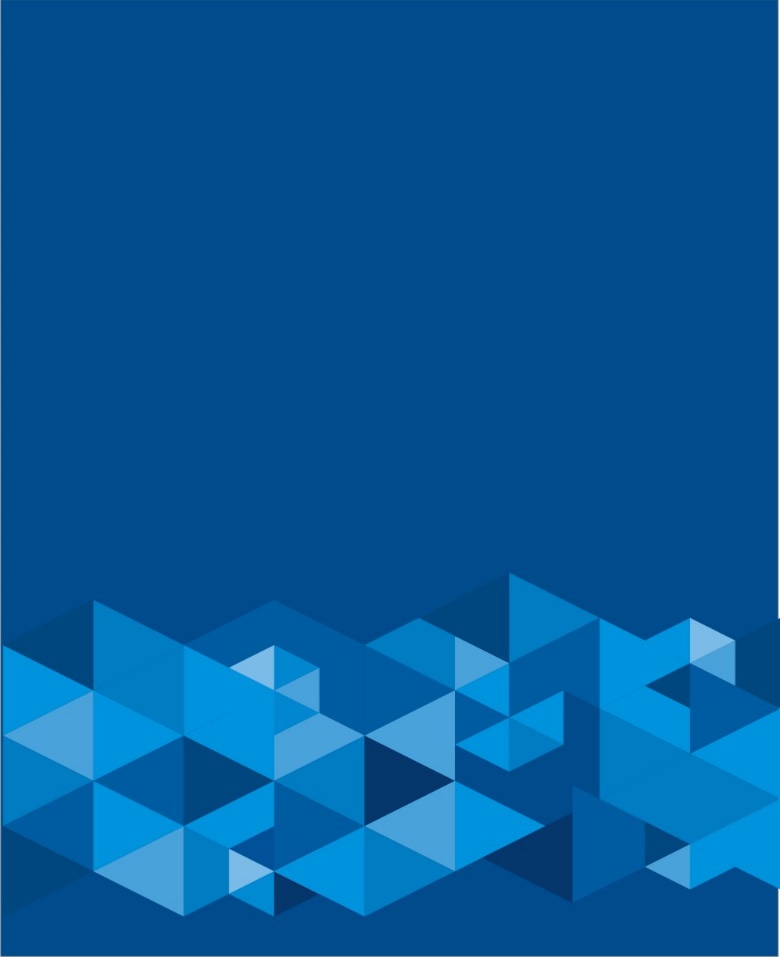 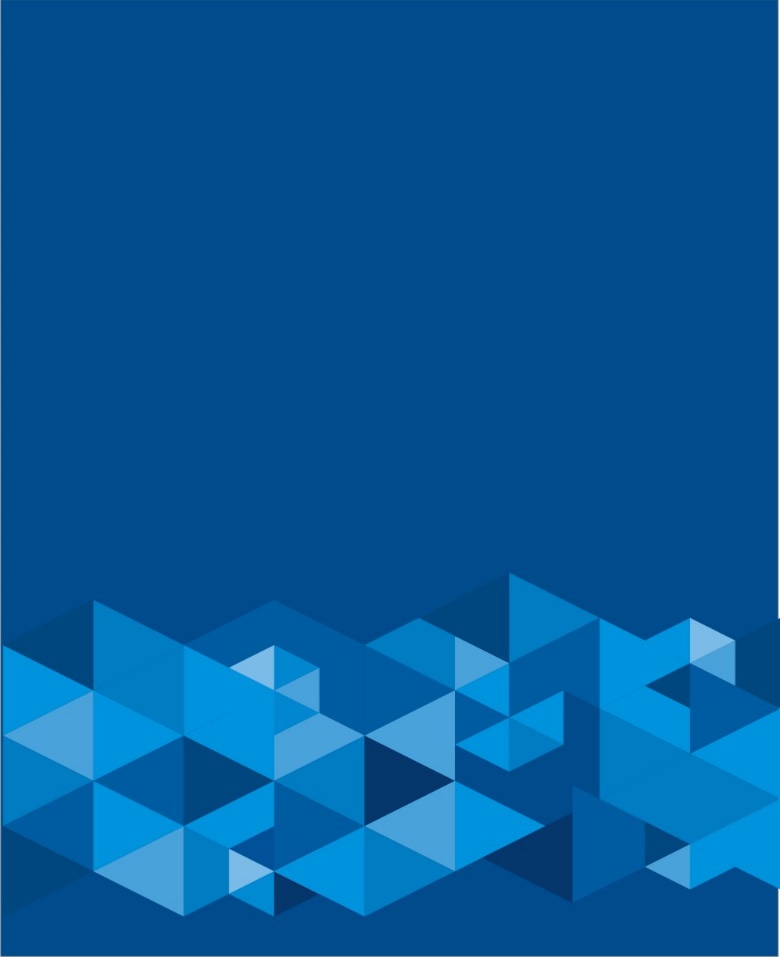 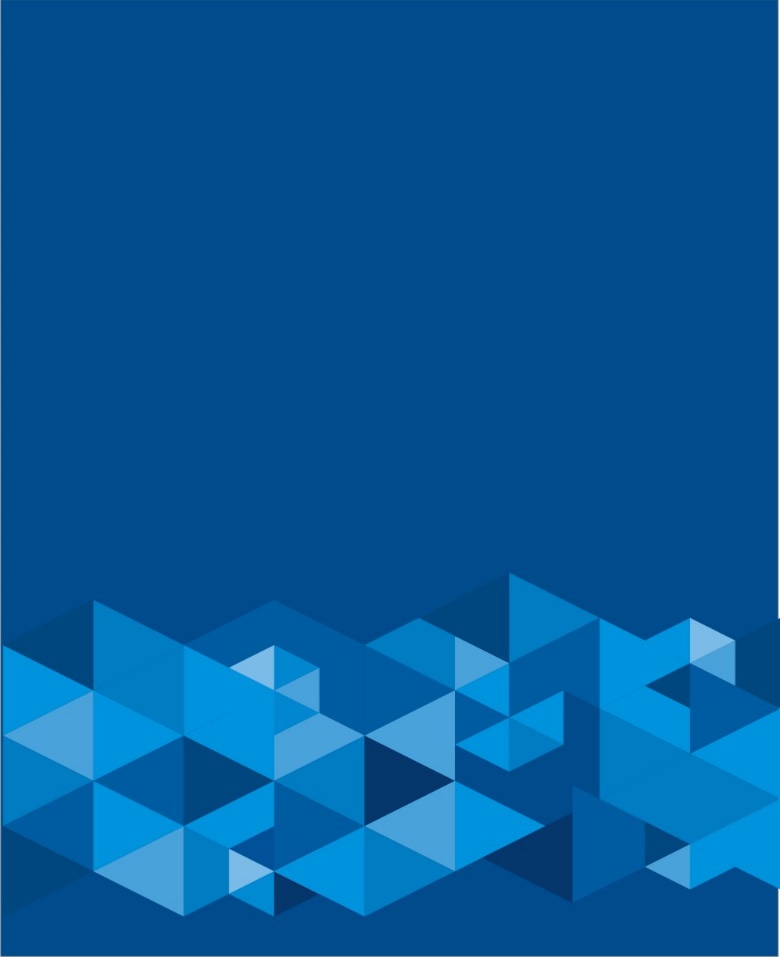 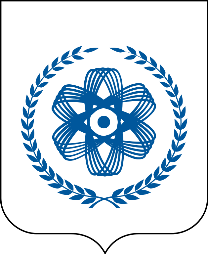 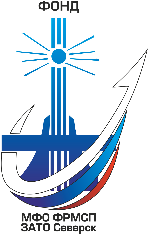 ВИДЫ ОБЕСПЕЧЕНИЯ МИКРОЗАЙМОВ
Возврат микрозаймов может быть обеспечен:
Поручительством физических лиц;

Залогом (нежилые здания/помещения, земельные участки, производственное оборудование, транспортные средства, специальная техника);

Поручительством ООО «Гарантийный фонд» Томской области;

Банковской гарантией.
6
[Speaker Notes: Привлеченные средства
Топливной компании Росатома «ТВЭЛ» (ОАО « ТВЭЛ»), Администрации Томской области, Администрации ЗАТО Северск.
Поддержка Фондом субъектов МСП направленна на создание на территории города новых рабочих мест на территории ЗАТО Северск Томской области.]
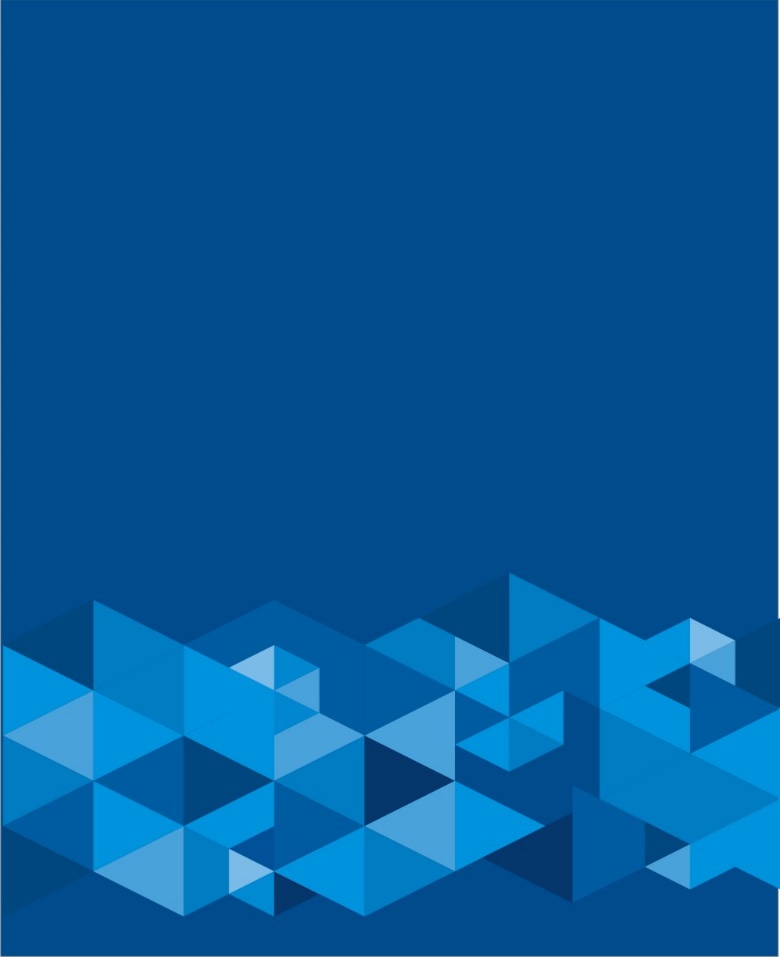 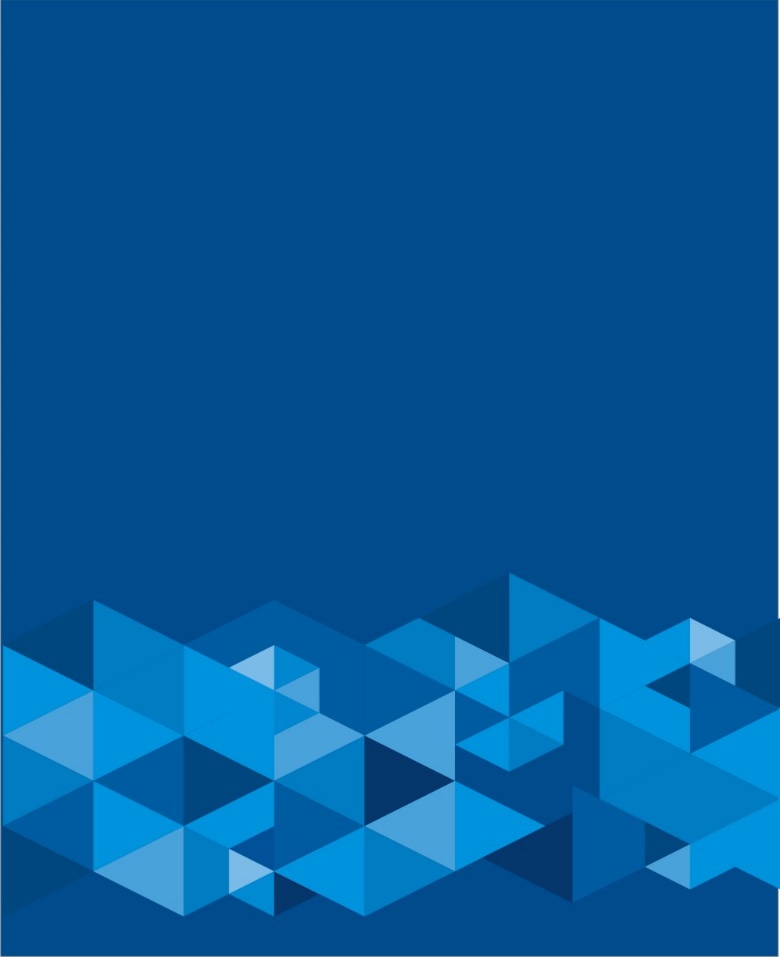 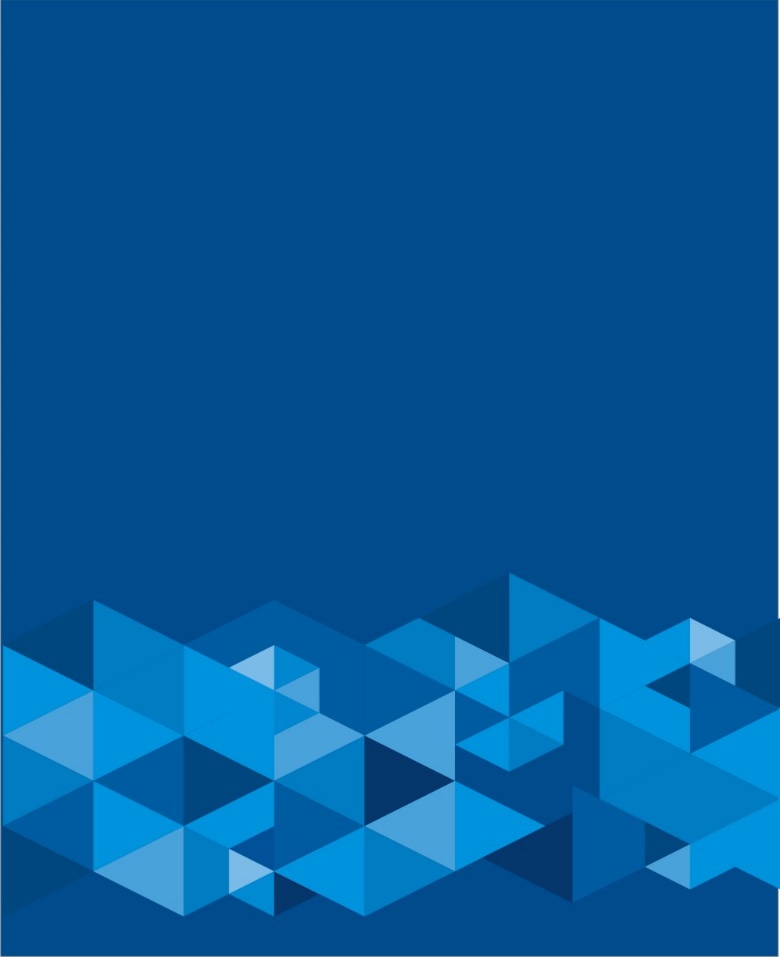 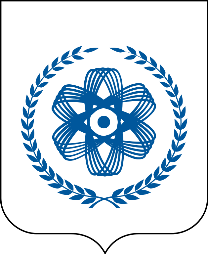 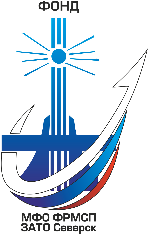 ФИНАНСОВЫЕ ПРОДУКТЫ
АО «МСП БАНК»
На территории ЗАТО Северск, аккредитованной компанией по взаимодействию с АО «МСП Банк», является Фонд «МКК ФРМСП ЗАТО Северск».
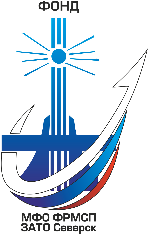 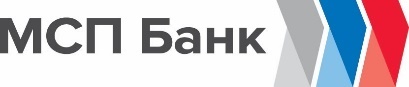 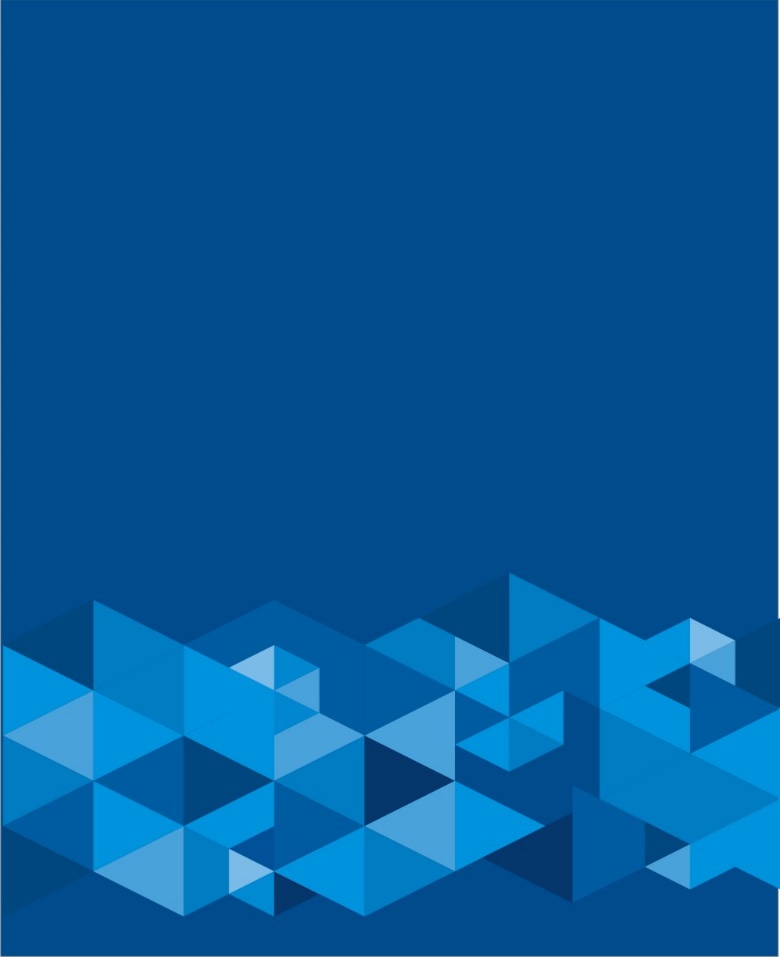 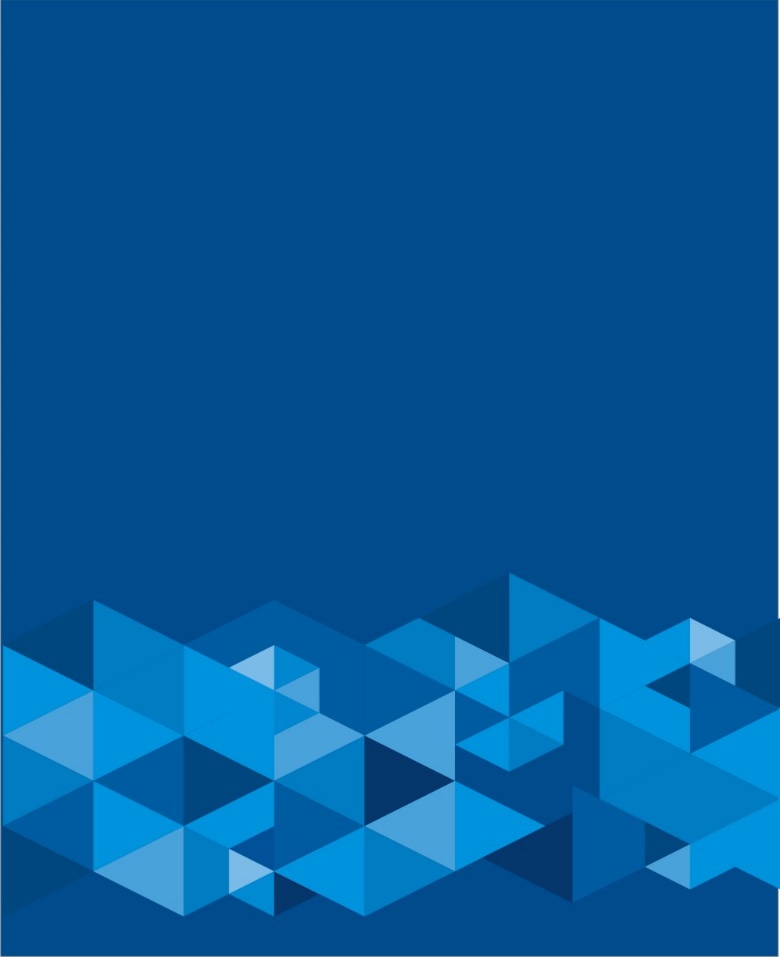 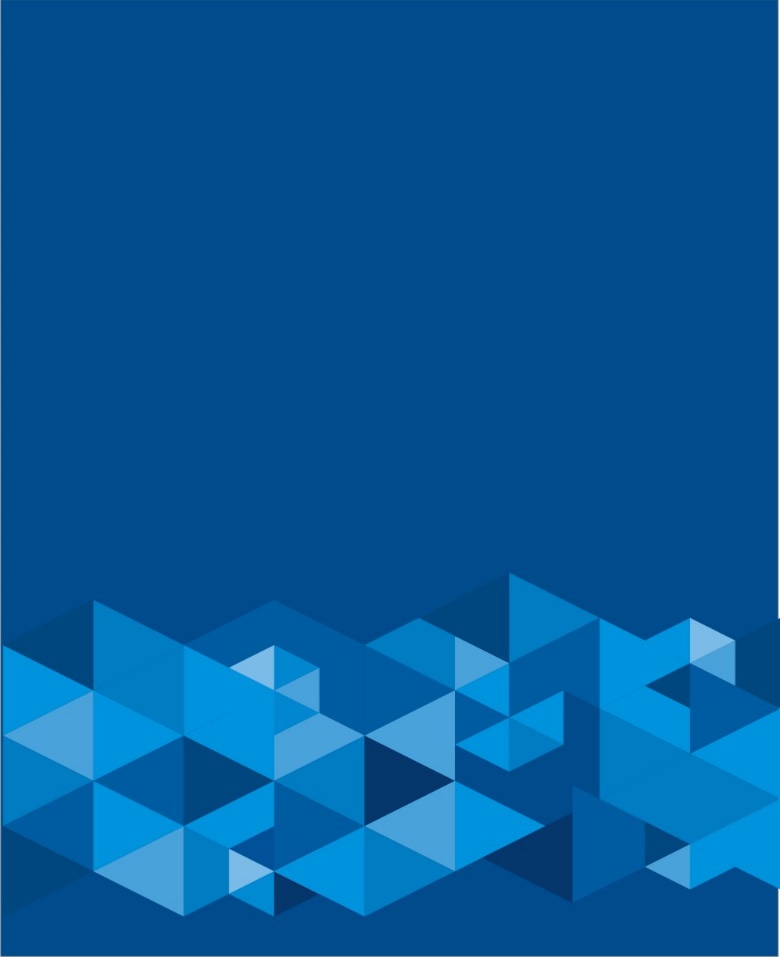 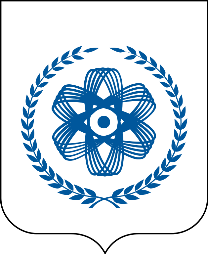 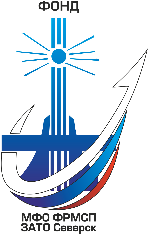 НАШИ КОНТАКТЫ
Фонд «МКК ФРМСП ЗАТО Северск»
Адрес: г. Северск, ул. Победы 27а (здание ПАО «Сбербанк»), второй этаж

График работы: 
Пн. – Чт.: 09:00-18:00, 
Пт.: 09:00-17:00,  
Сб.- Вс. — выходной.

Телефоны:
+7 (3823) 78-54-78,
+ 7-953-911-19-57, 
+ 7-953-911-21-11.
Сайт frmsp.ru
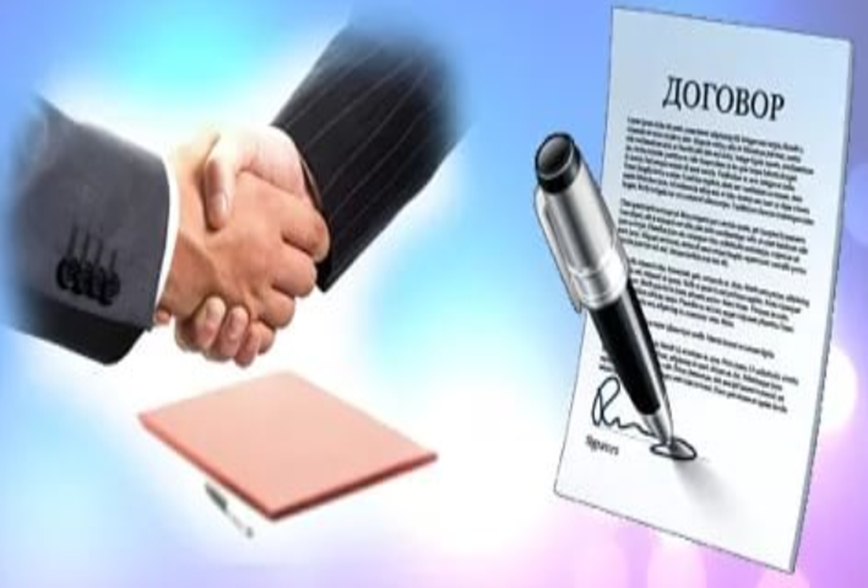 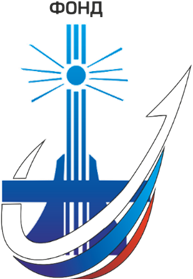 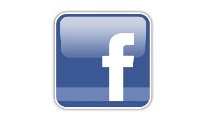 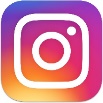 https://www.facebook.com/fondfrmsp
https://www.instagram.com/frmsp_seversk
8
[Speaker Notes: Привлеченные средства
Топливной компании Росатома «ТВЭЛ» (ОАО « ТВЭЛ»), Администрации Томской области, Администрации ЗАТО Северск.
Поддержка Фондом субъектов МСП направленна на создание на территории города новых рабочих мест на территории ЗАТО Северск Томской области.]